Delivering Digital
NOTAMs
NOTAM Search EnhancementsOverview & Implementation Plan
Presented By: 	Scott Jerdan, Manager AIM Systems Group, FAA
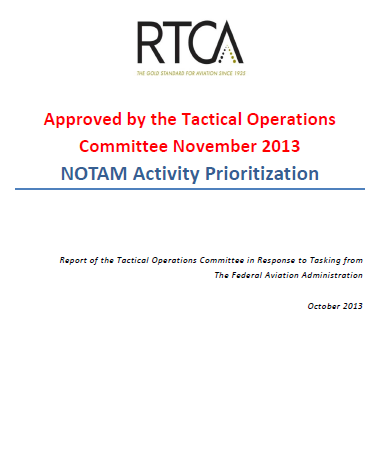 Background
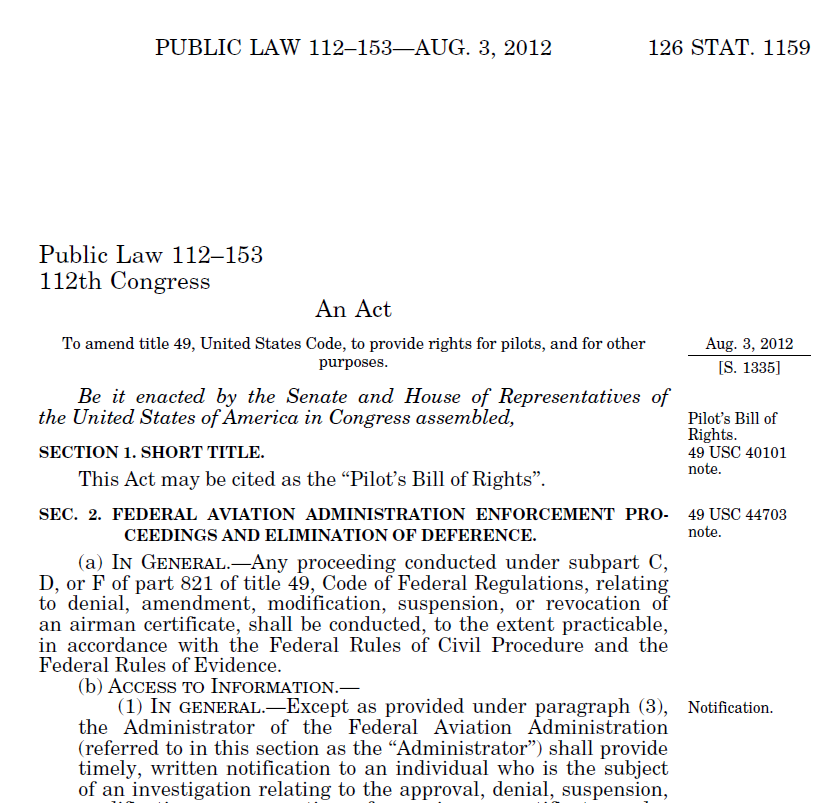 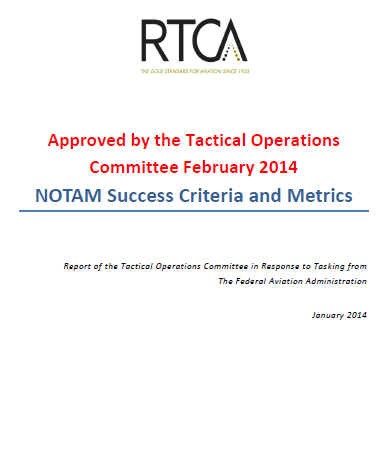 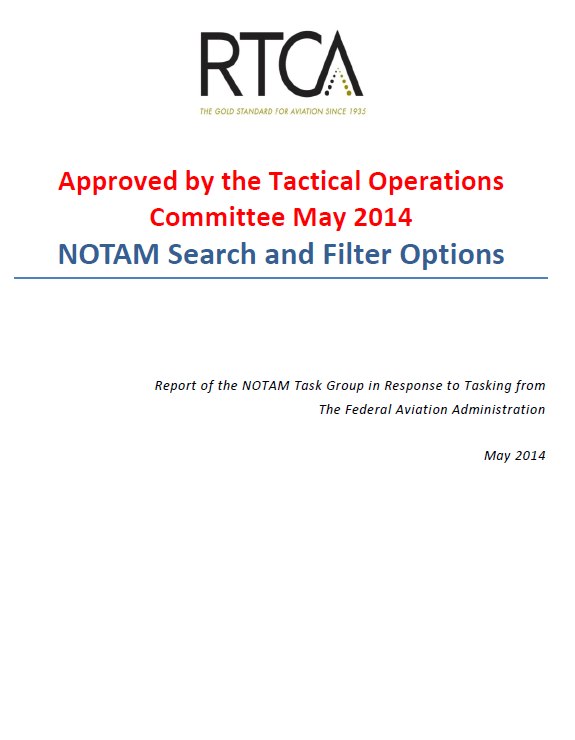 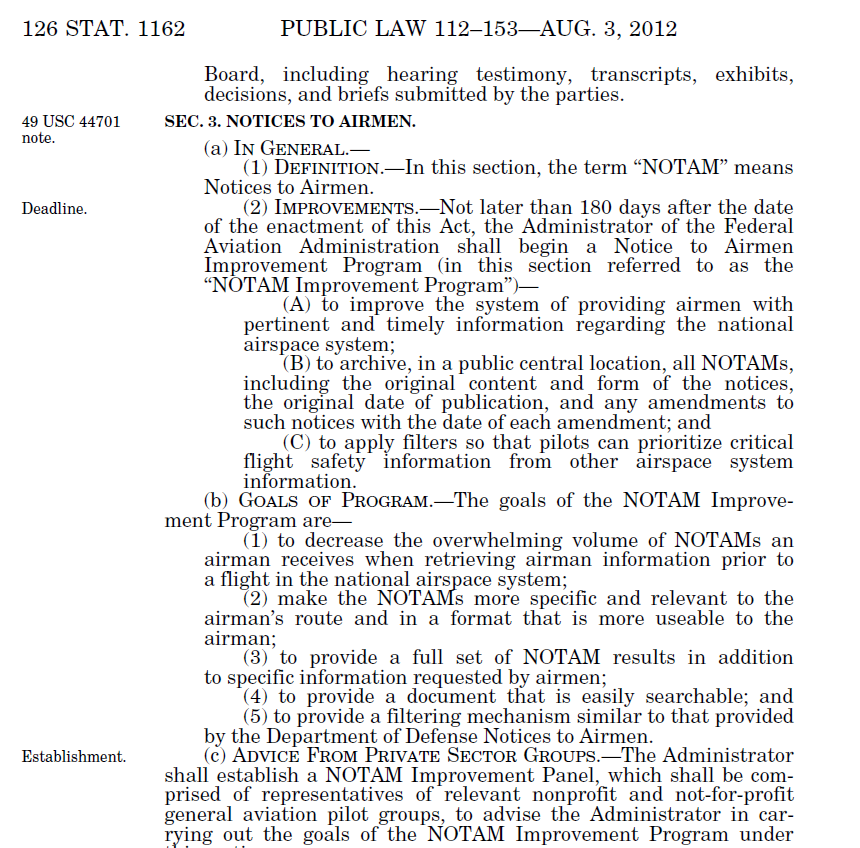 Pilot’s Bill of Rights (PBoR):
Congressional mandate to improve the NOTAM System
RTCA NOTAM Task Group:
Guidance from aviation stakeholders
2
[Speaker Notes: Pilot’s Bill of Rights (PBoR)
Defined high-level guidance for providing NOTAM information to consumers
RTCA NOTAM Task Group
Expanded on the PBoR guidance to provide insight into what capabilities/functions were needed by NOTAM consumers
NOTAM Activity Prioritization Report
NOTAM Success Criteria and Metrics
NOTAM Search and Filter Options
AIM Review of PBoR and RTCA Guidance
Utilize a phased approach to release NOTAM Search enhancements
NOTAM Search
Current FNS-based public NOTAM query tool that will be updated/ redesigned to meet the PBoR and RTCA guidance]
NOTAM Task Group Priorities
From “NOTAM Search and Filter Options: Report of the NOTAM Task Group in Response to Tasking from the Federal Aviation Administration”
3
[Speaker Notes: Notes:
RTCA NOTAM Task Group provided 10 recommendations in the “NOTAM Search and Filter Options” report
6 recommendations were related to prioritizing specific search and filter options
Remaining 4 recommendations were more general NOTAM Search enhancements]
NOTAM Search Enhancements
4
Phase 1 Enhancements
5
Route of Flight Query
Example Route: KMEM HLI V54 MSL V325 GAD DALAS KATL
KMEM
Flight path
Divert Airport
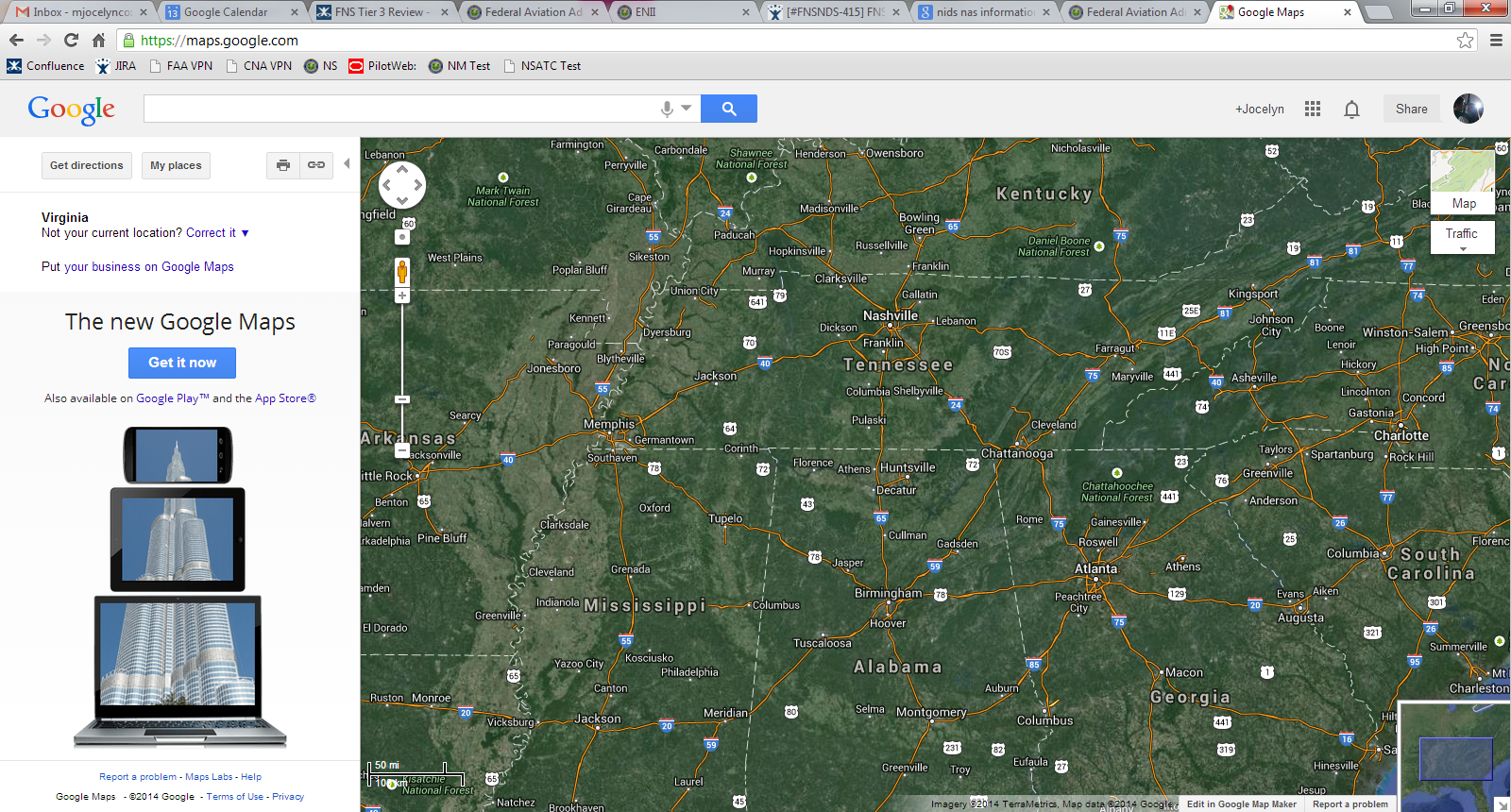 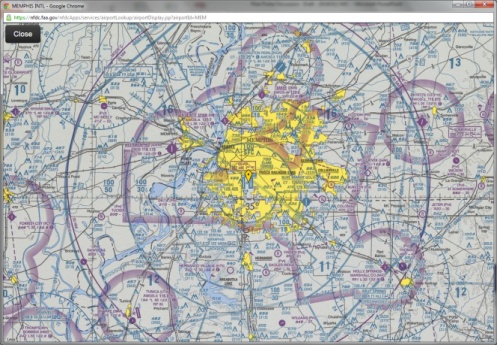 KPDK
Buffer
V54
HLI
MSL
V325
DALAS
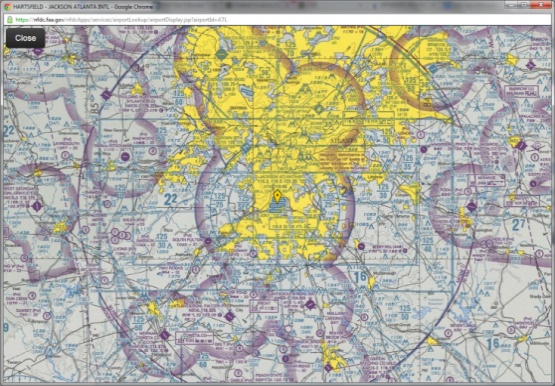 GAD
KATL
NOTAM Search returns all NOTAMs within buffered flight path + diverts
6
[Speaker Notes: Notes:
Flight path covers all points on the route between user entered points (in the example on the slide, the flight path includes all points on route V54 between HLI and MSL, and all points on route V325 between MSL and GAD)
Each route entered in a flight path must be preceded and followed by a navaid, fix, or airport
User cannot enter two consecutive route identifiers]
Route of Flight Query Options
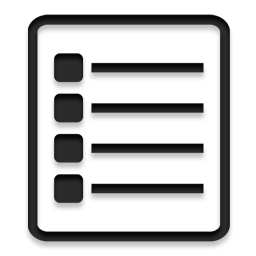 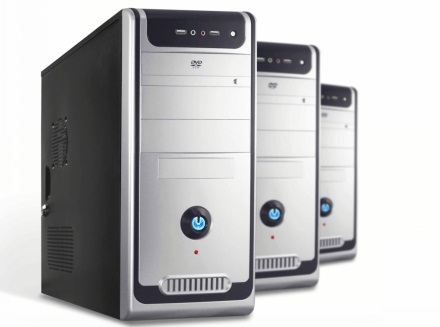 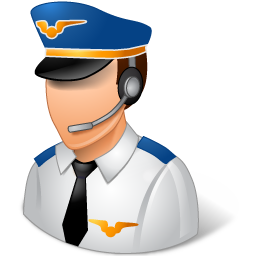 User Entry
Enter flight path string
2-20 designators
Airport
Navaid
Named fix
Route/airway
Enter divert airports
0-5 designators
Enter buffer
1-125 nautical miles from center line
Validation Rules
All designators validated against FAA data
Flight path limited to US and territories
Flight path determined by order of entry
First/last designators must be airports
Consecutive routes not supported
System Output
NOTAM results separated into groups for independent sorting & filtering
Departure Airport
Arrival Airport
Divert Airport(s)
En Route
7
[Speaker Notes: Notes:
System Output:
En Route group will be further separated into “En Route – Manually Entered” (capturing NOTAMs from points entered as part of the flight path by the user) and “En Route – Buffered” (capturing NOTAMs from points within the buffer of the flight path)]
New Filters
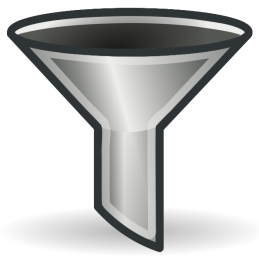 8
[Speaker Notes: Notes:
Classes can be groups of keywords (e.g., Aerodrome class contains AD, APRON, RWY, and TWY keywords) or special groups (e.g., Military)]
Updated User Interface
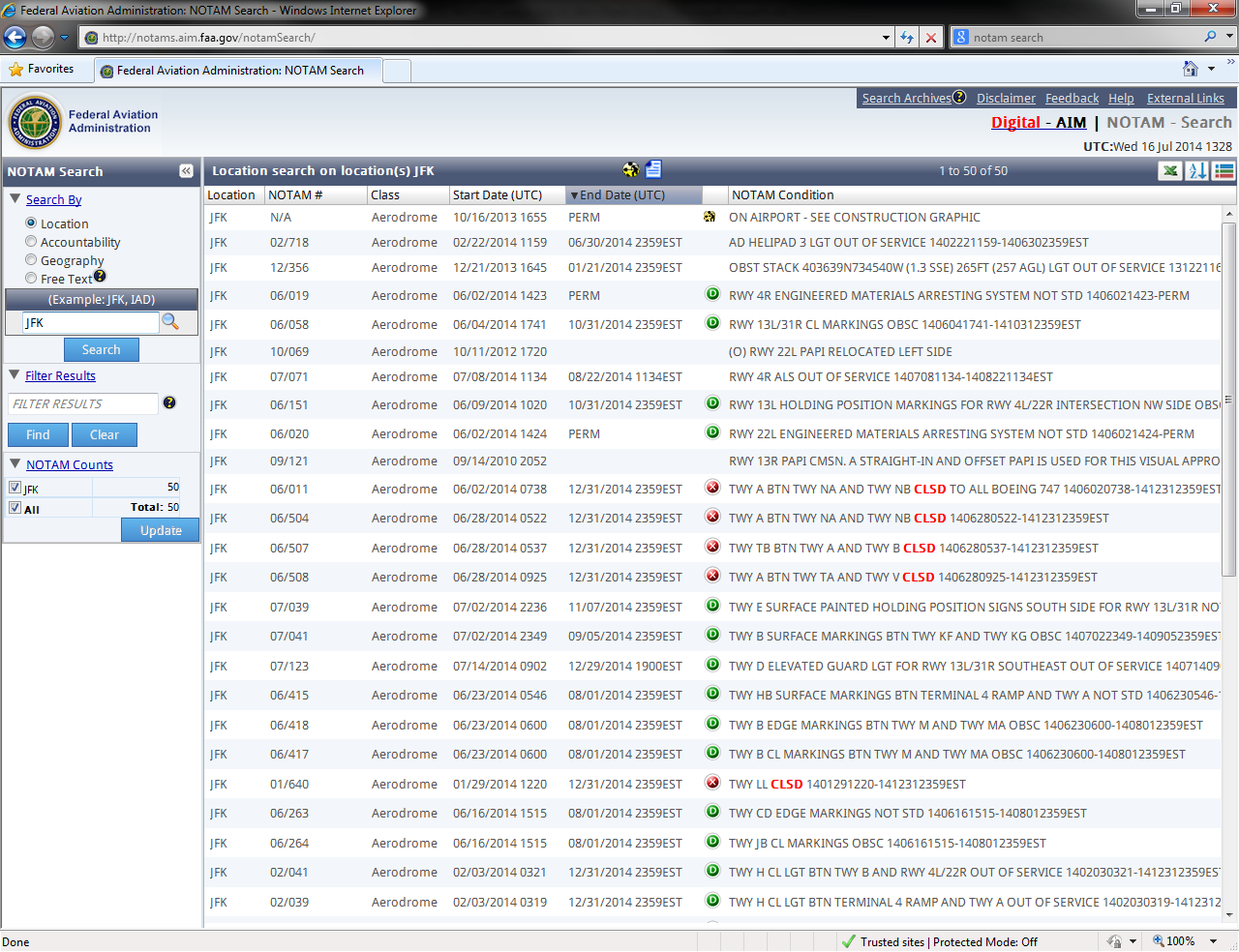 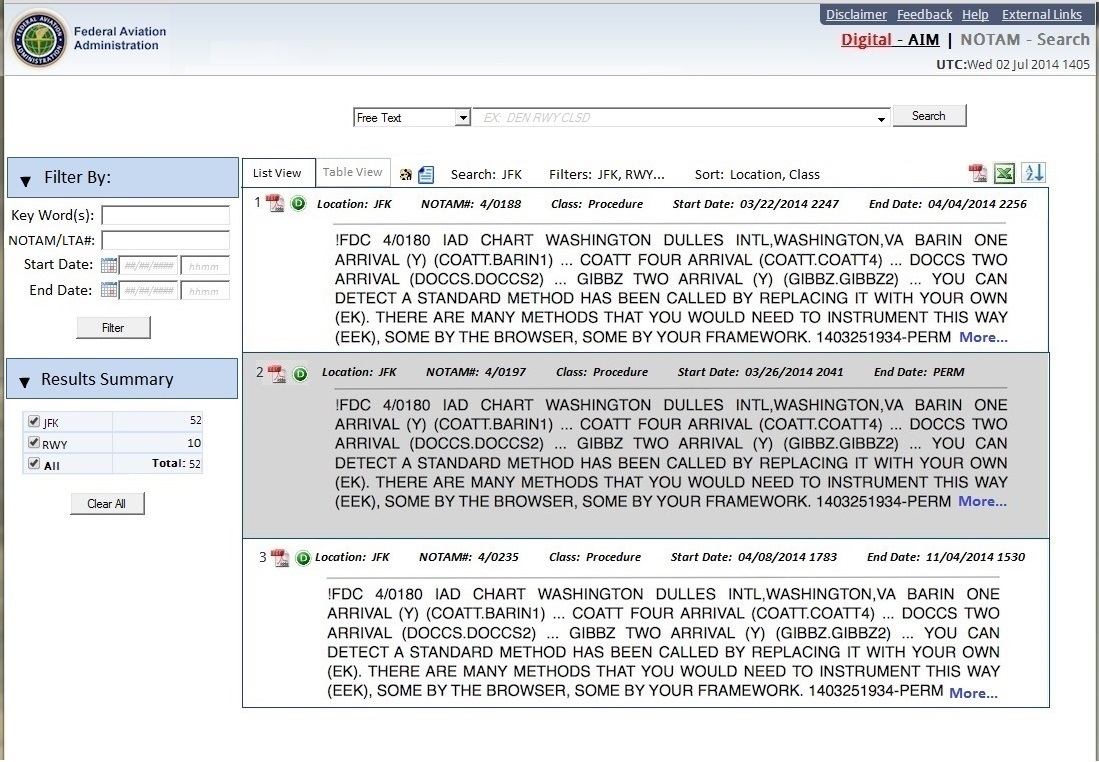 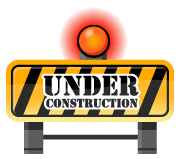 Google-style search
Modern web technology
Multiple layout options
Printer-friendly PDF export
9
Phase 2 Enhancements
10
User Profiles
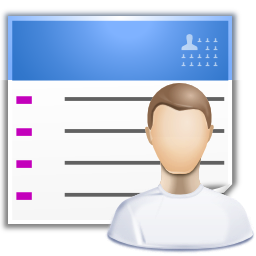 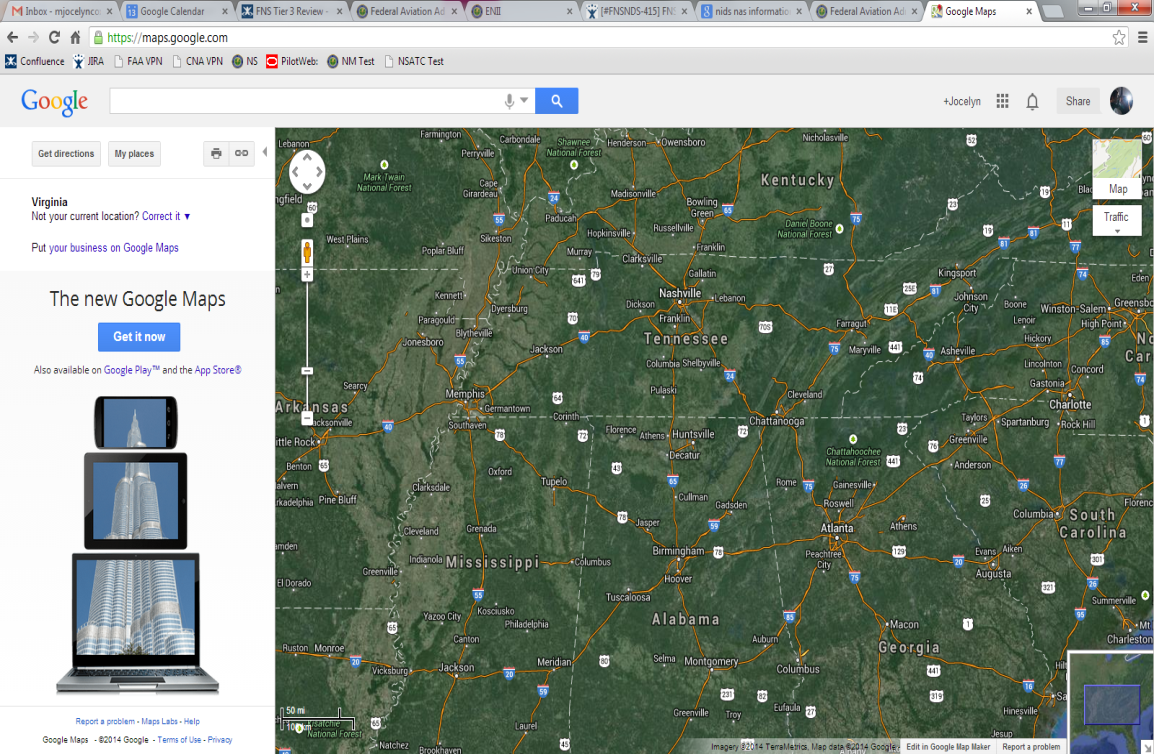 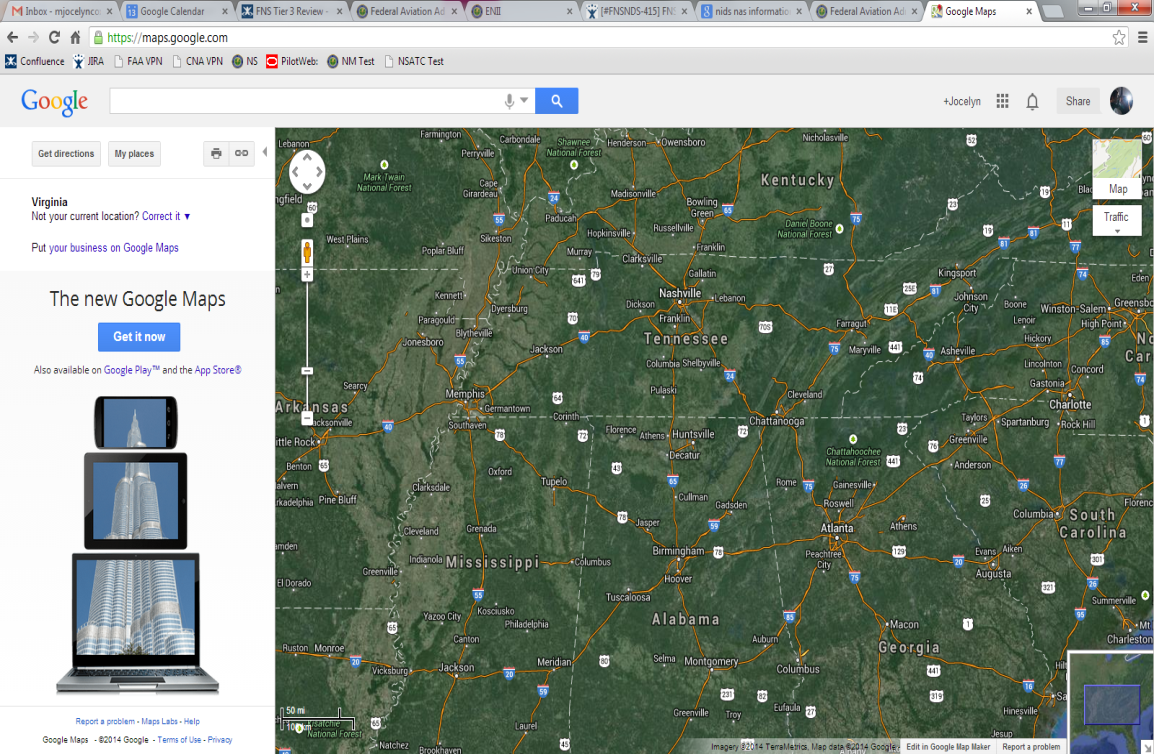 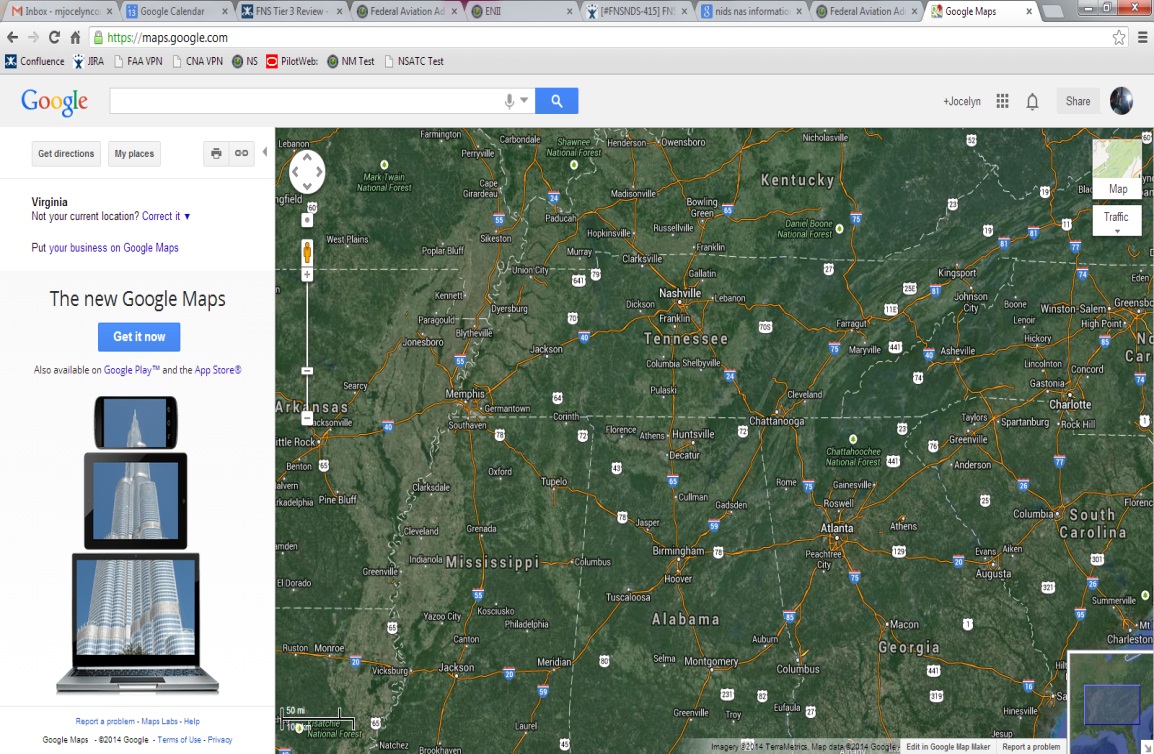 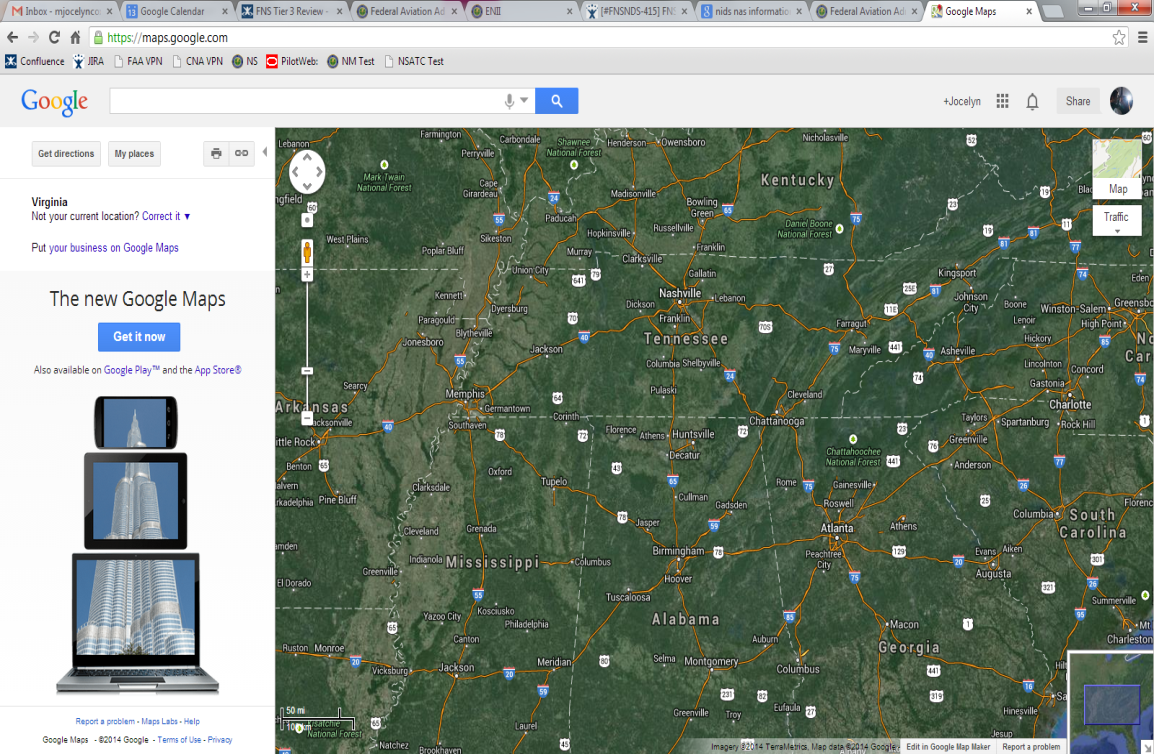 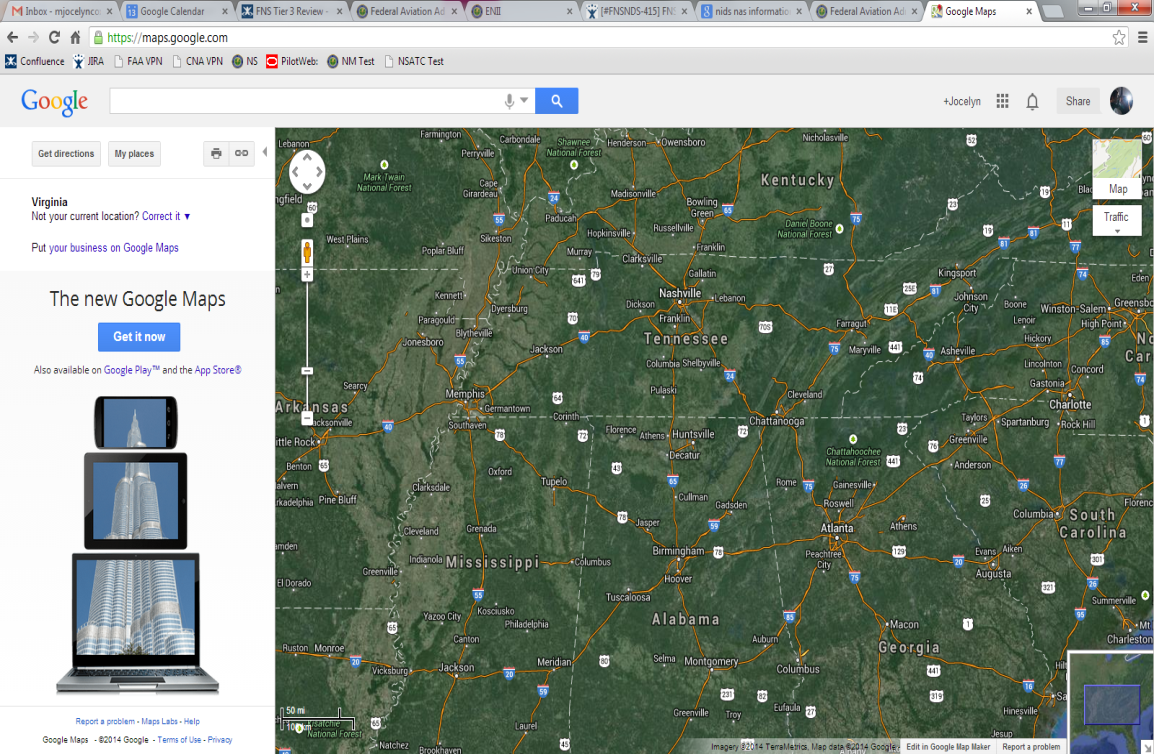 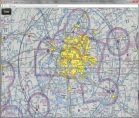 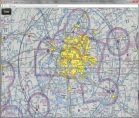 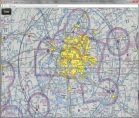 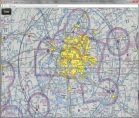 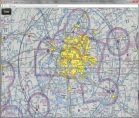 Create user login to save search preferences
Optional feature 
Designed for avid users
Ability to save up to 10 pre-defined flight path queries
Additional features in Phase 3
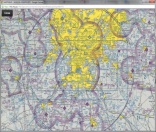 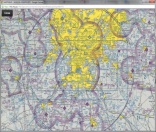 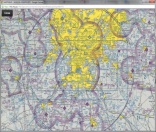 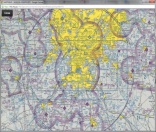 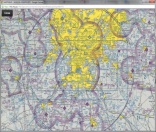 11
Phase 3 Enhancements
12
Profile & Filter Enhancements
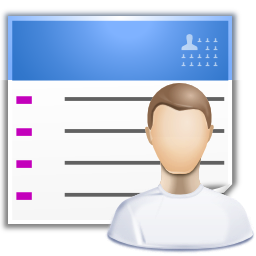 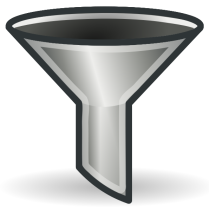 *Subject to data availability
13
[Speaker Notes: Notes:
“Procedure type” filter may be dependent on digital procedure NOTAMs from NMPC; otherwise would need to develop a parsing-based solution
Need further research to determine if NASR data can support “weight limits” filter]
Phase 4 Enhancements
14
PilotWeb Functionality
Integrate remaining PilotWeb features
Examples:
- 	Pre-defined NOTAM  	queries
TFRs
CARF
GPS
-	North Atlantic and 	Pacific Tracks
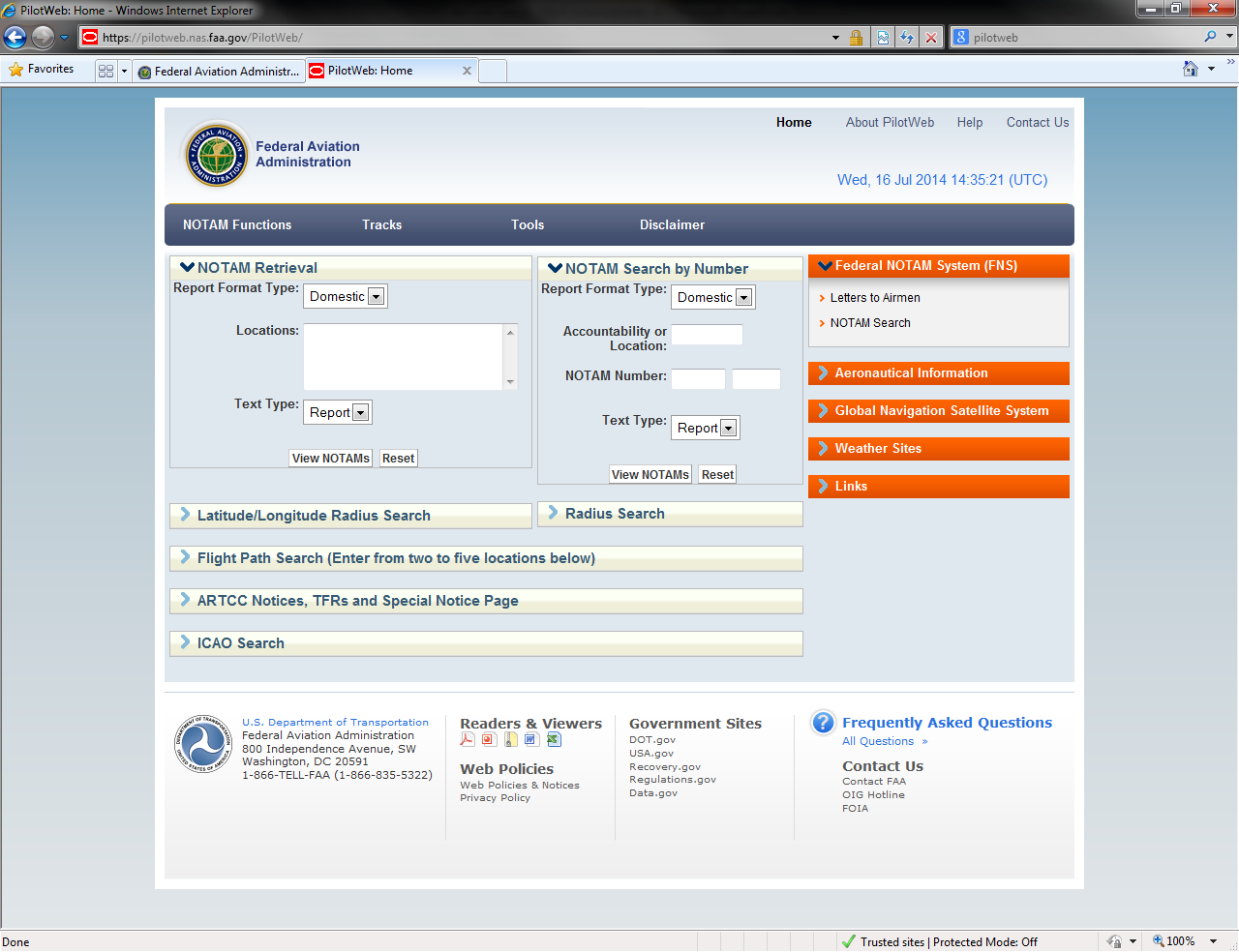 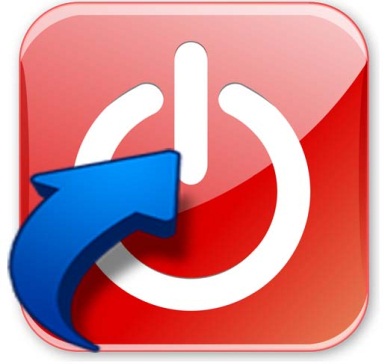 15
[Speaker Notes: Notes:
Phase 4 will focus on integrate all remaining features of PilotWeb (i.e., those not captured in previous phases) into NOTAM Search to allow the sunsetting of the PilotWeb website
Examples of this functionality includes pre-defined queries for specific NOTAM types such as TFRs, CARF, and GPS NOTAMs
This list is not exhaustive and will be generated throughout the first 3 phases and with input from Task Group]
Enhancements Roadmap
Phase 1 Release
Phase 2 Release
Phase 3 Release
Phase 4 Release
Phase 1: 
Route of Flight Query
Phase 1 Brief to NOTAM TG
Phase 2: 
User Profiles
Phase 2 Brief to NOTAM TG
Phase 3: 
Enhanced Profiles & Filters
Phase 3 Brief to NOTAM TG
Phase 4: 
Pilotweb Functionality
Phase 4 Brief to NOTAM TG
(Oct 2015)
16
[Speaker Notes: Notes:
RTCA NOTAM Task Group will be briefed a couple of weeks after each release
These briefings will be used to gain feedback and user satisfaction from different aviation stakeholder groups]
Summary
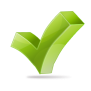 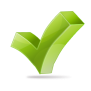 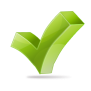 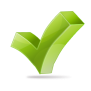 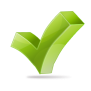 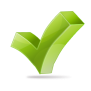 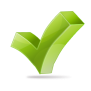 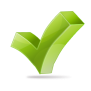 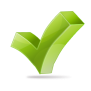 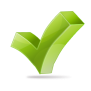 17
[Speaker Notes: Notes:
All 10 recommendations from RTCA “NOTAM Search and Filter Options” report will be implemented via NOTAM Search Phased Approach]